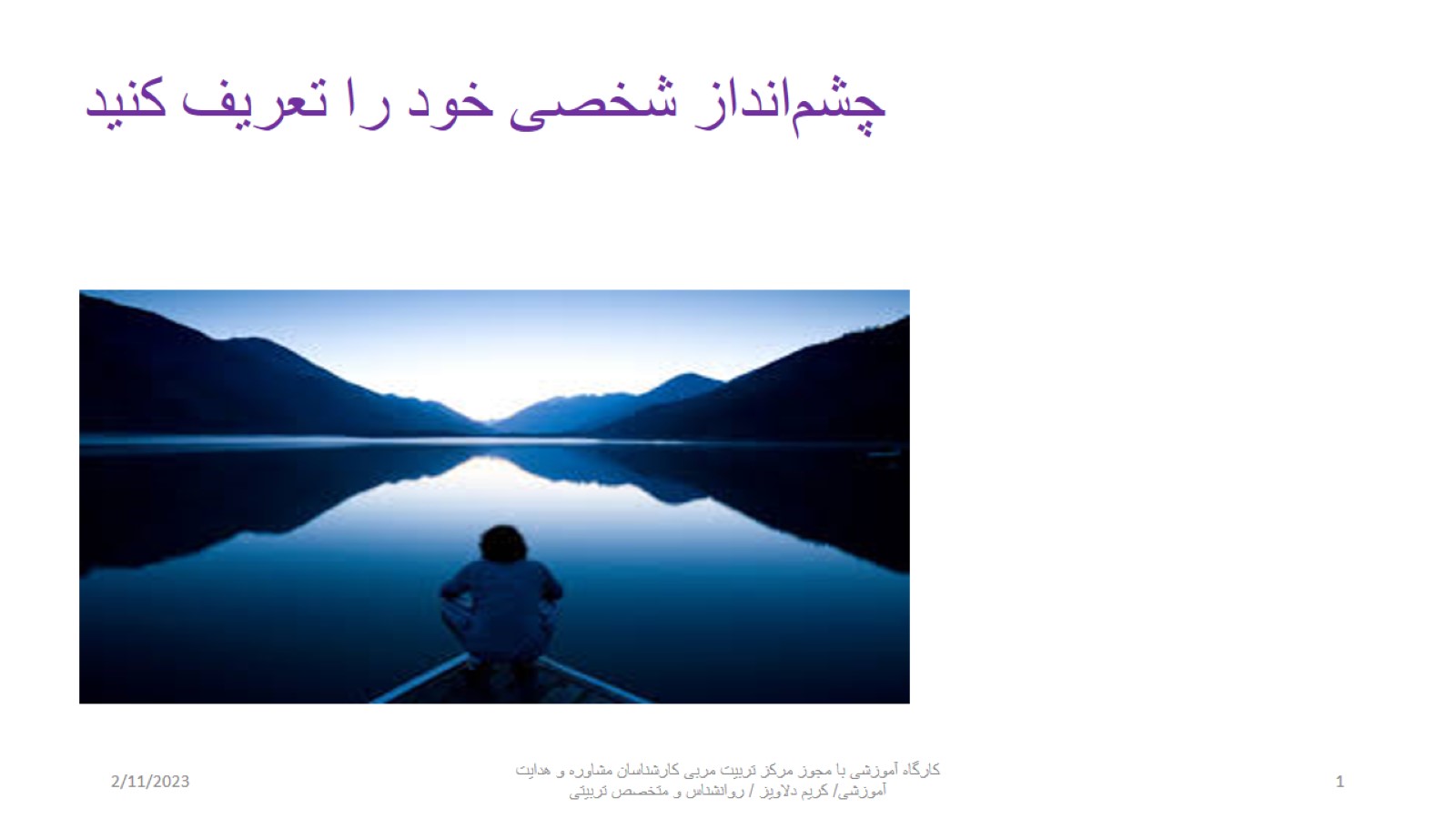 چشم‌انداز شخصی خود را تعریف کنید
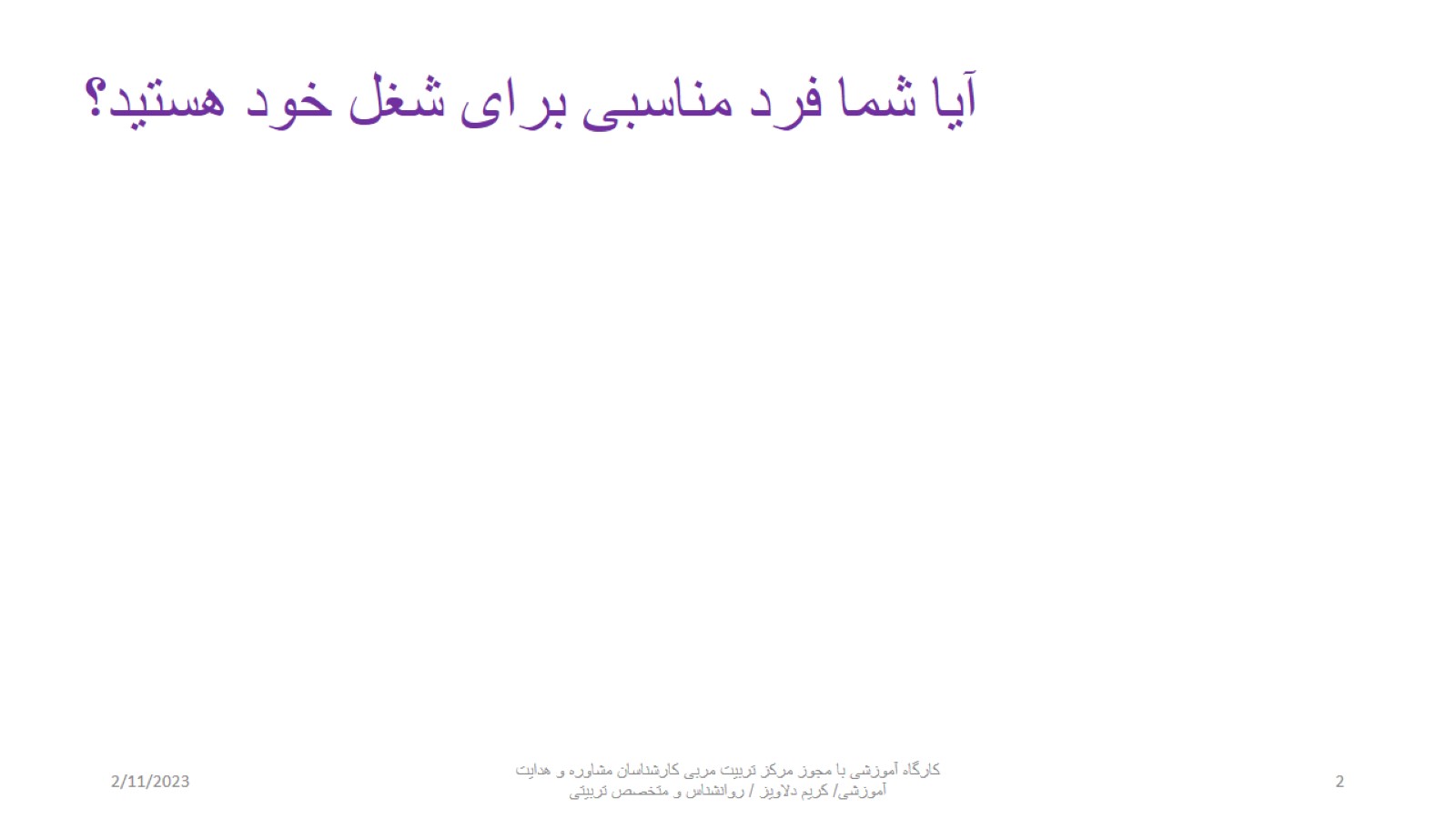 آیا شما فرد مناسبی برای شغل خود هستید؟
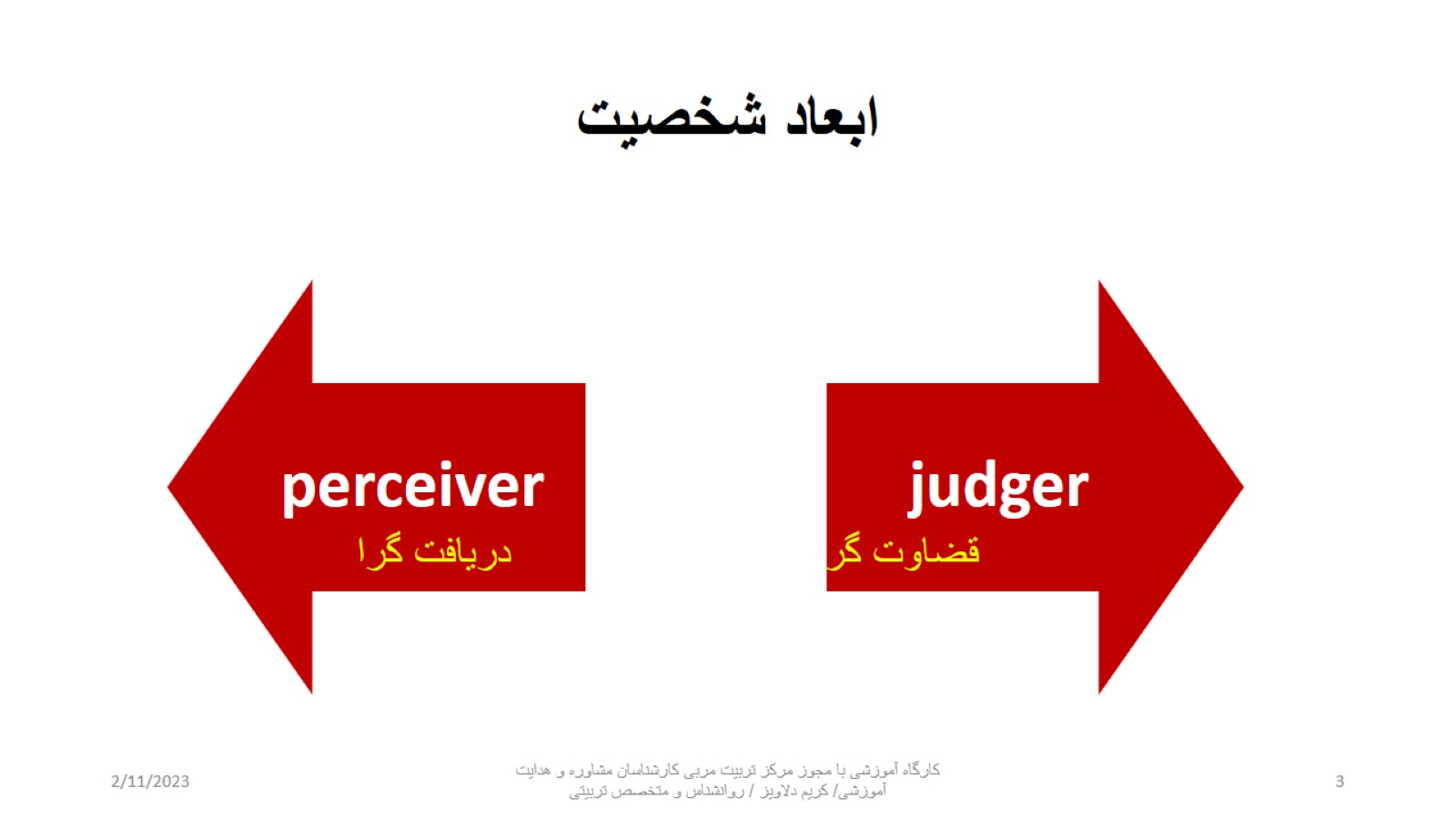 ابعاد شخصیت
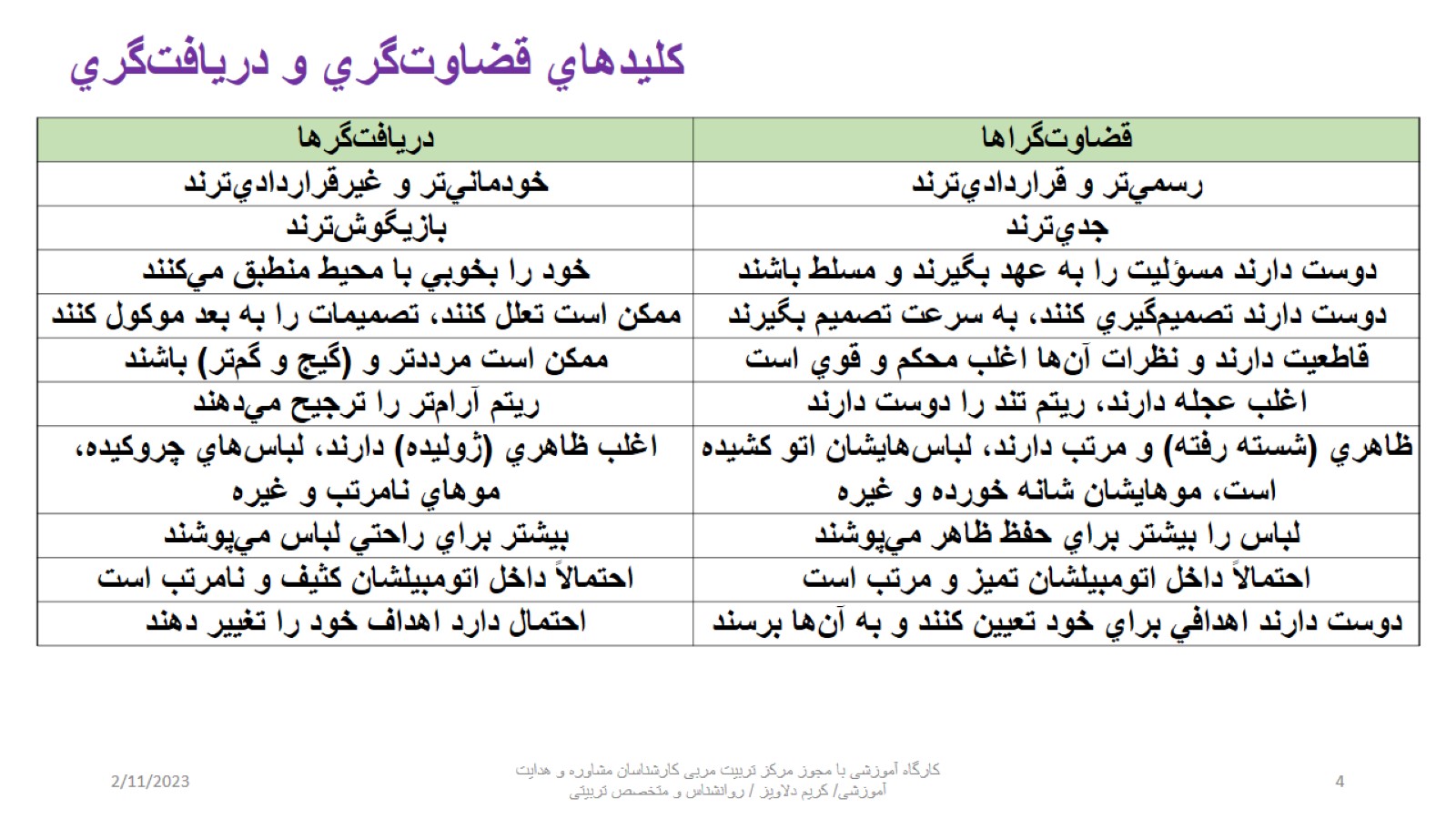 كليدهاي قضاوت‌گري و دريافت‌گري
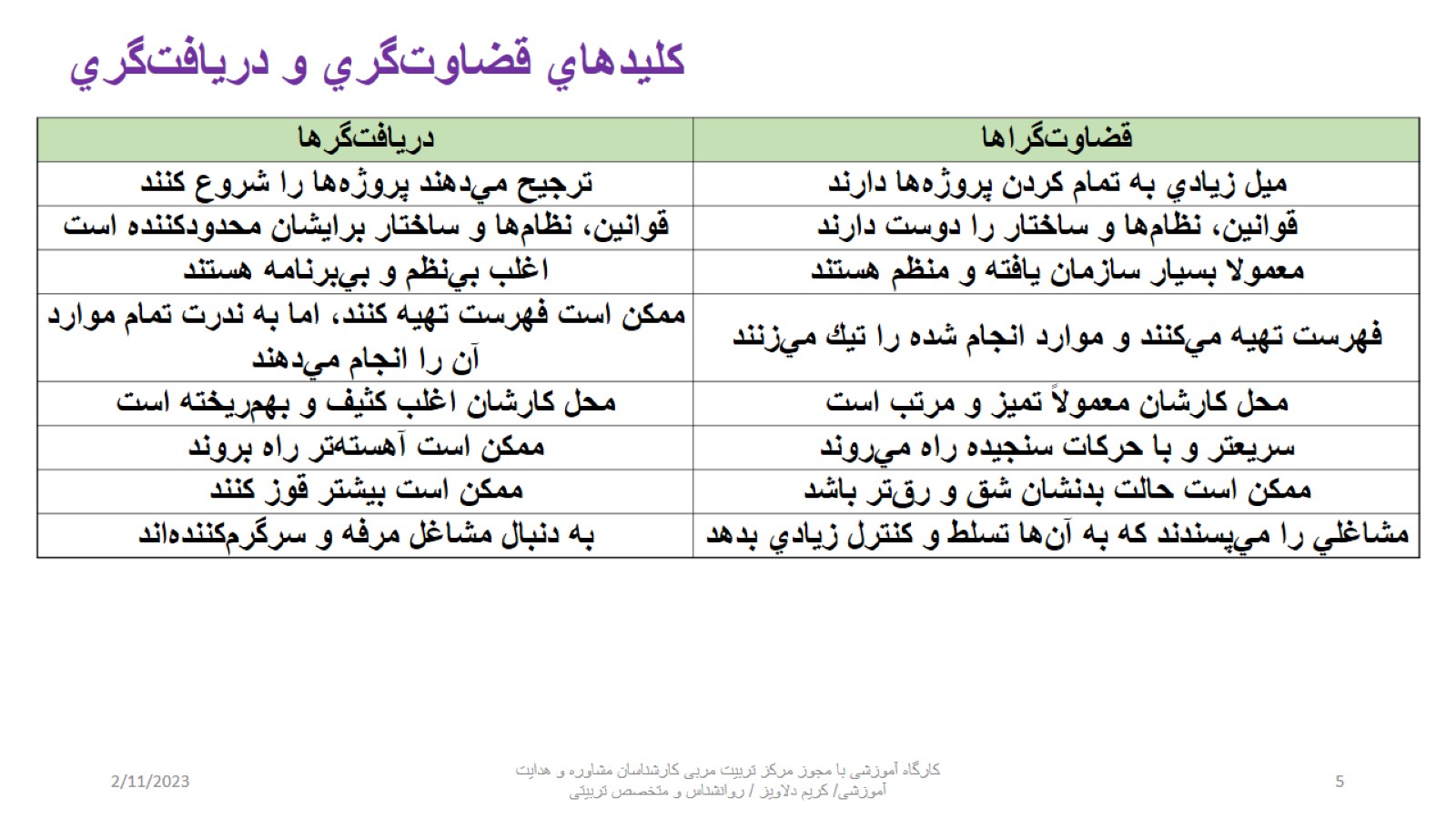 كليدهاي قضاوت‌گري و دريافت‌گري
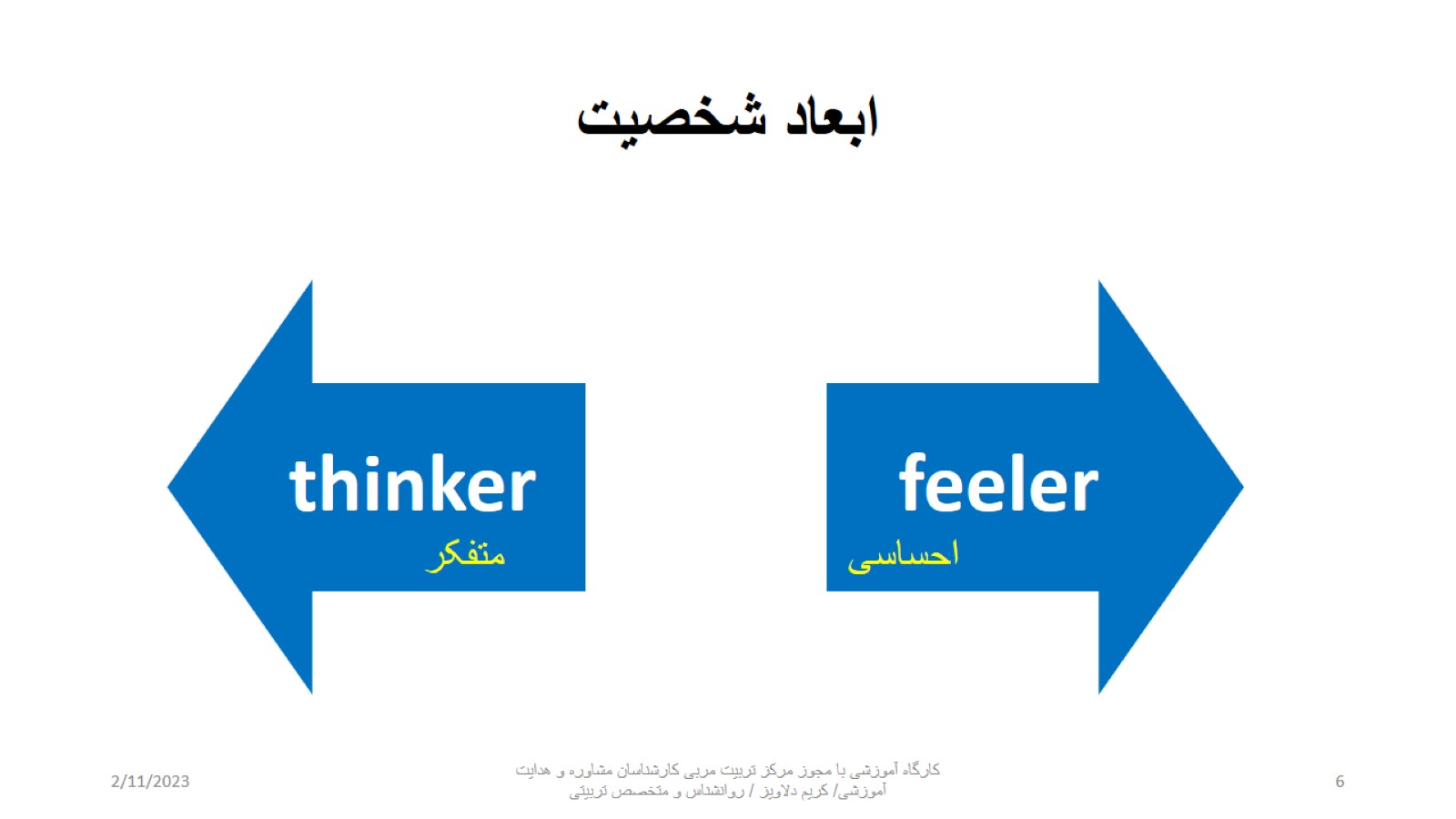 ابعاد شخصیت
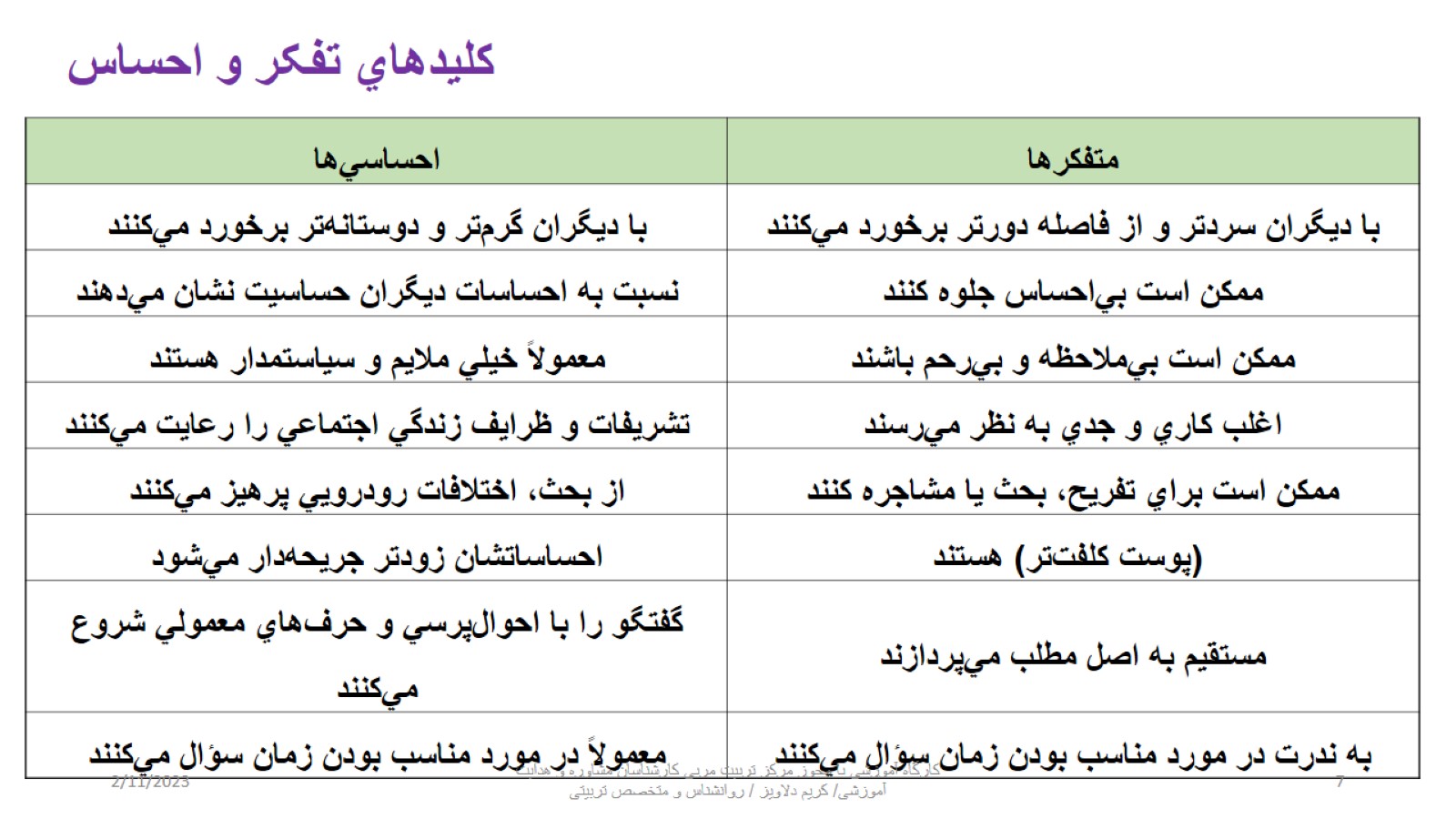 كليدهاي تفکر و احساس
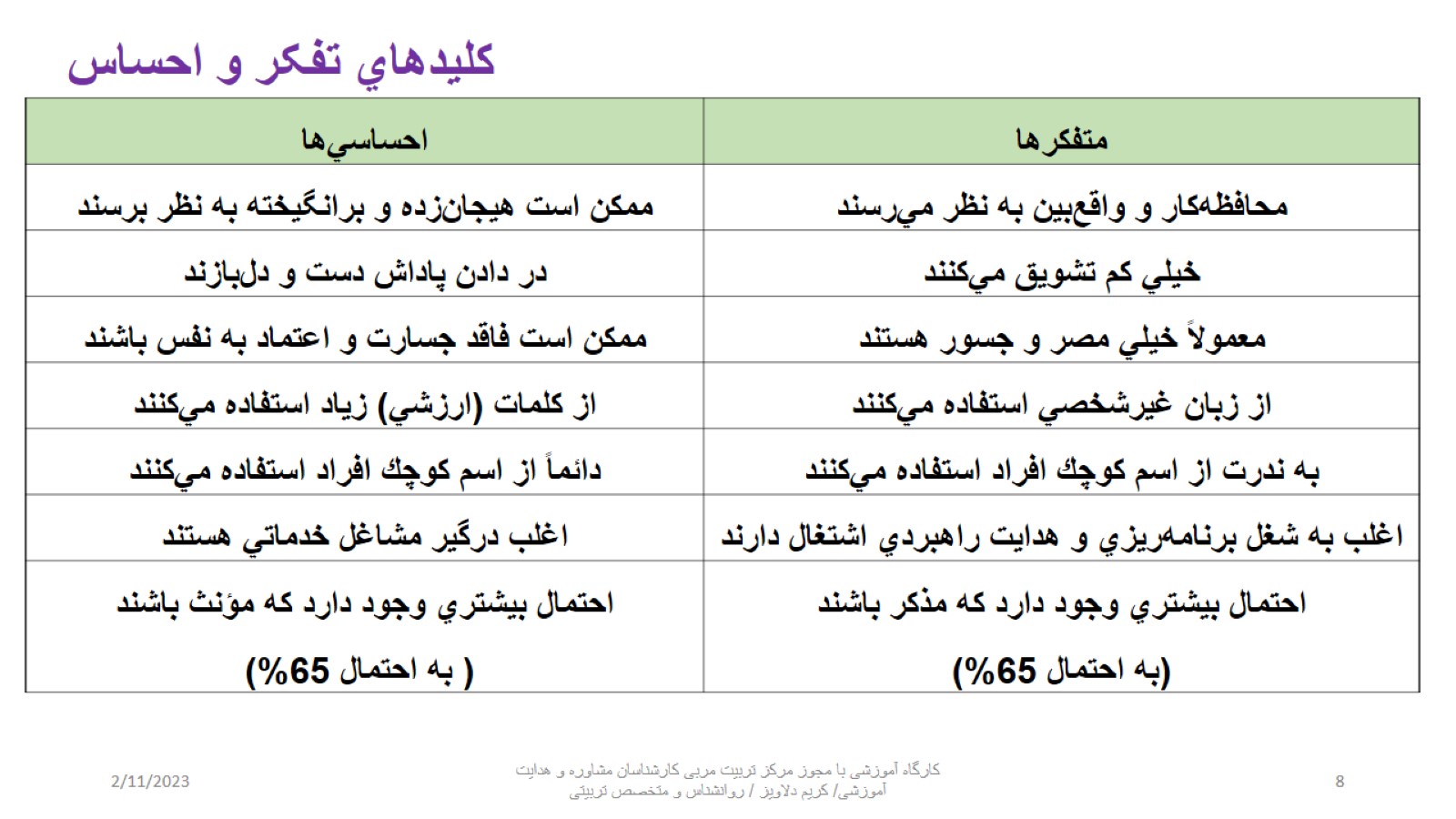 كليدهاي تفکر و احساس
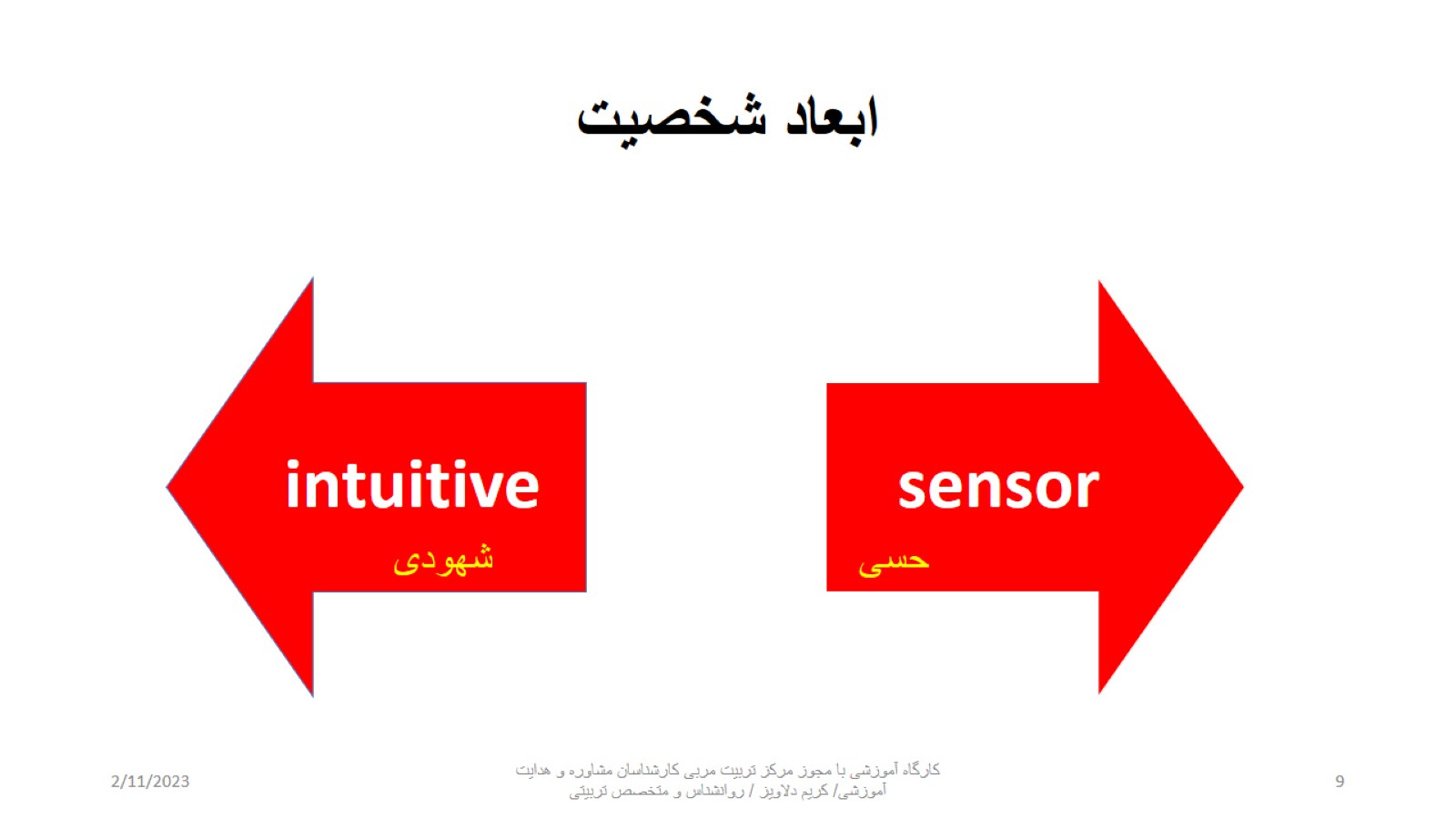 ابعاد شخصیت
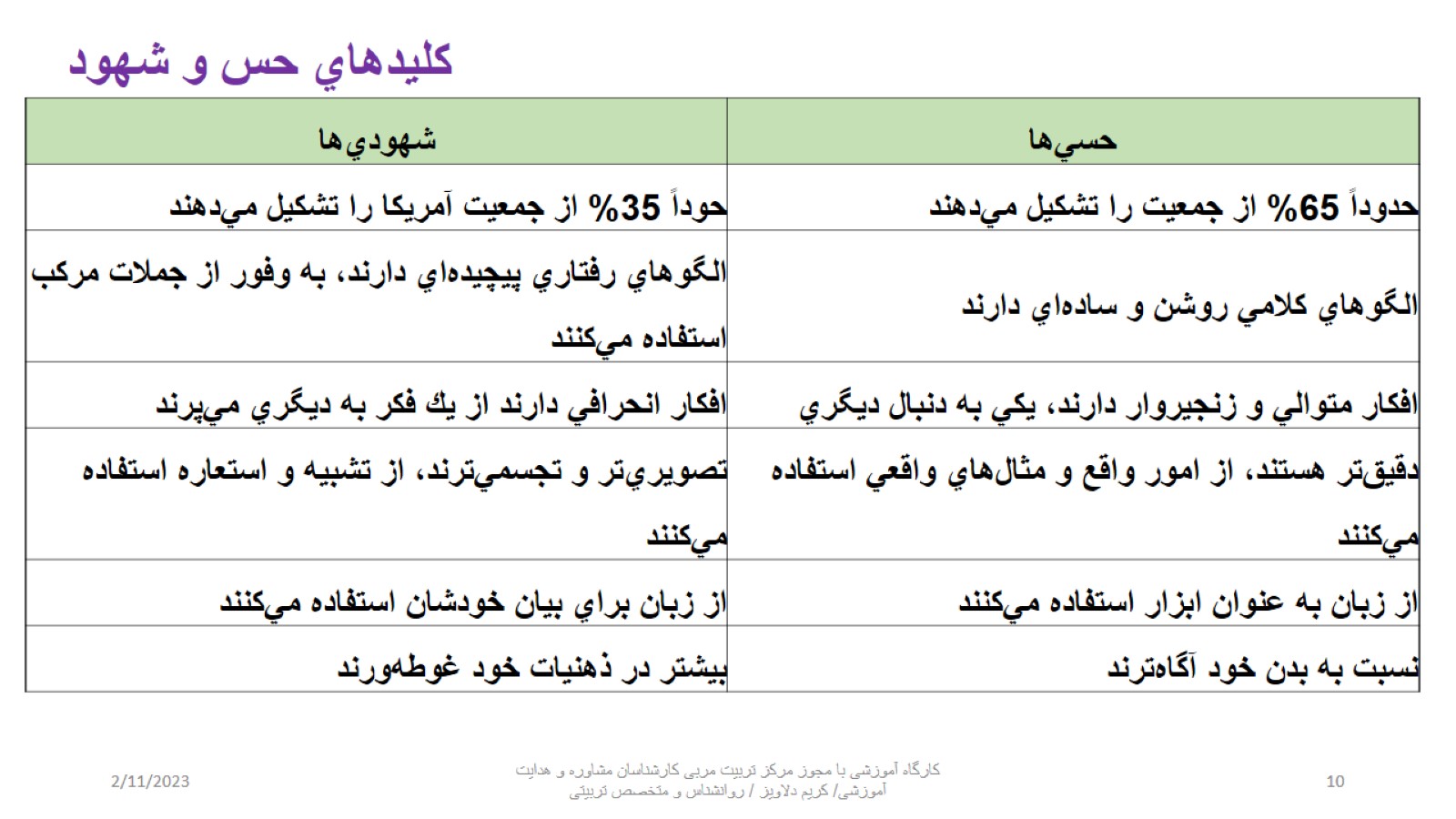 كليدهاي حس و شهود
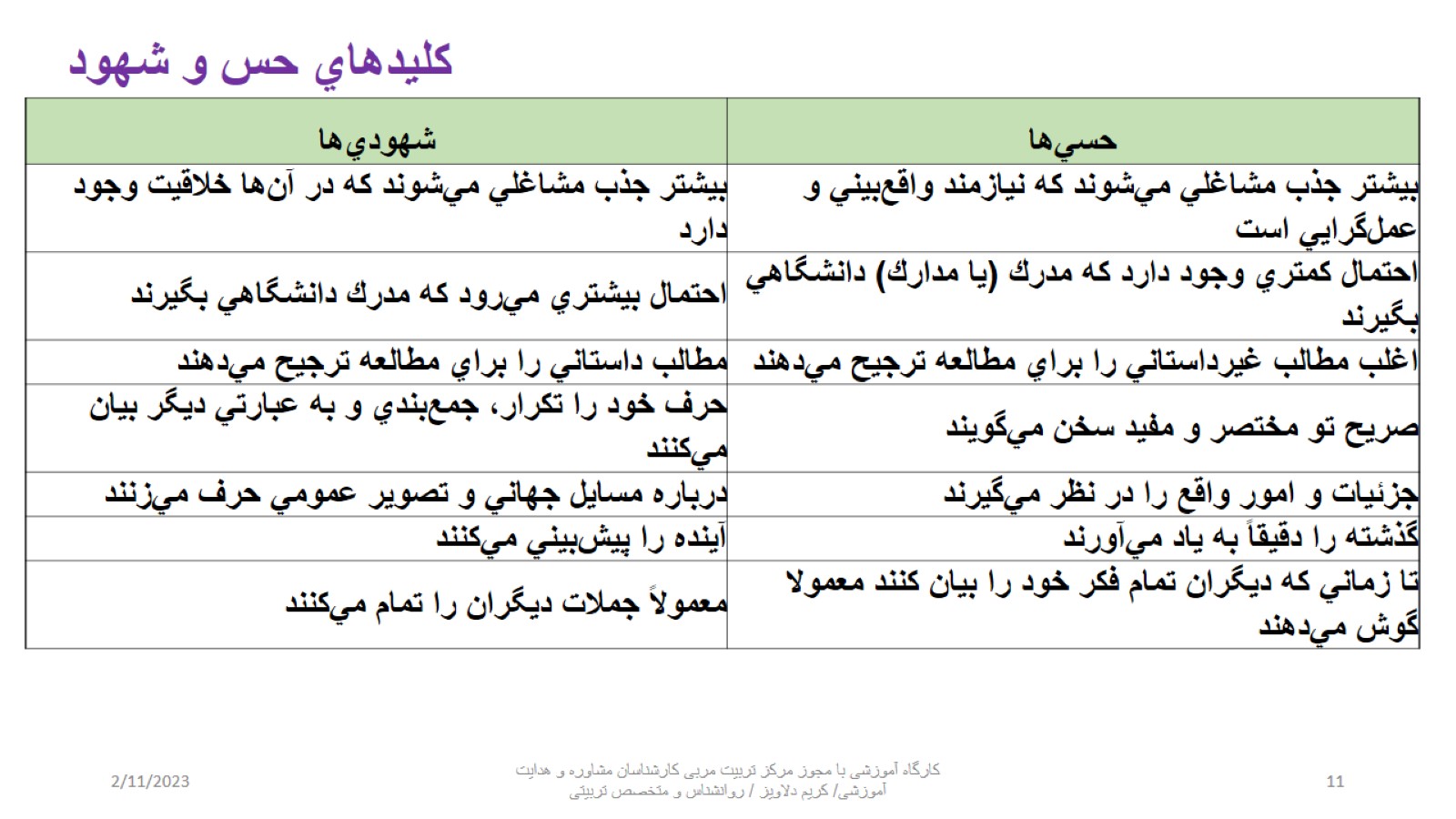 كليدهاي حس و شهود
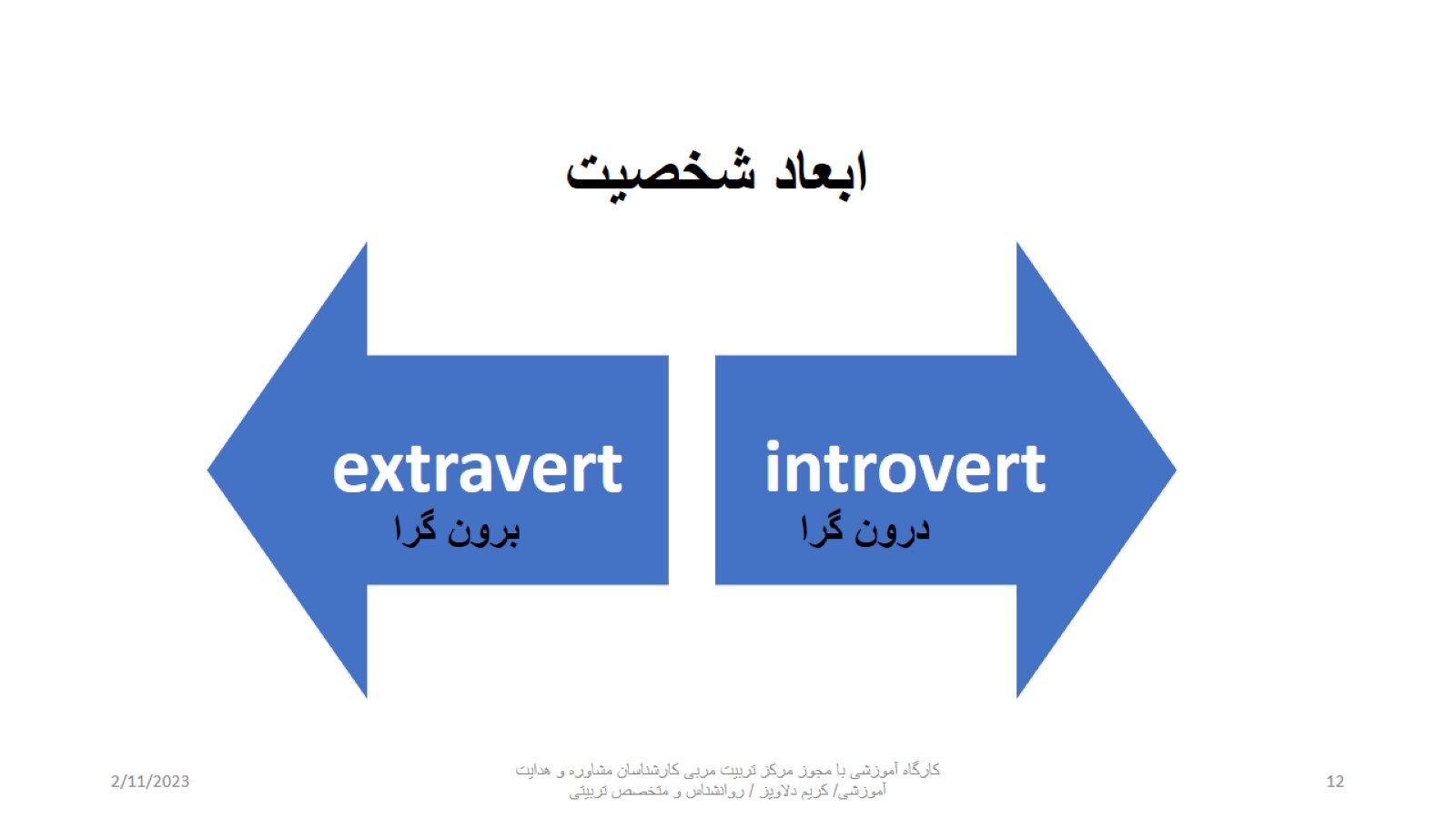 ابعاد شخصیت
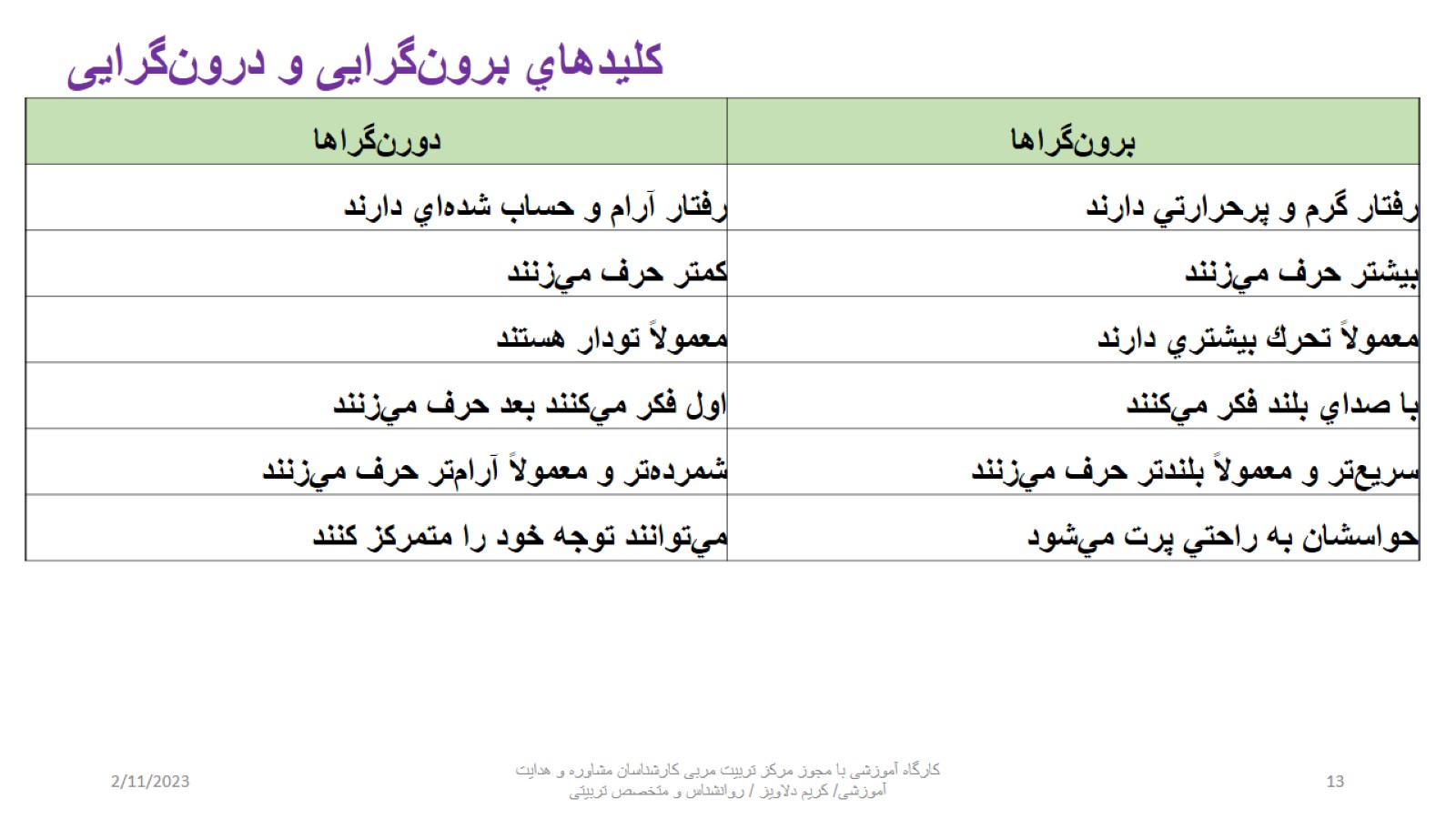 كليدهاي برون‌گرایی و درون‌گرایی
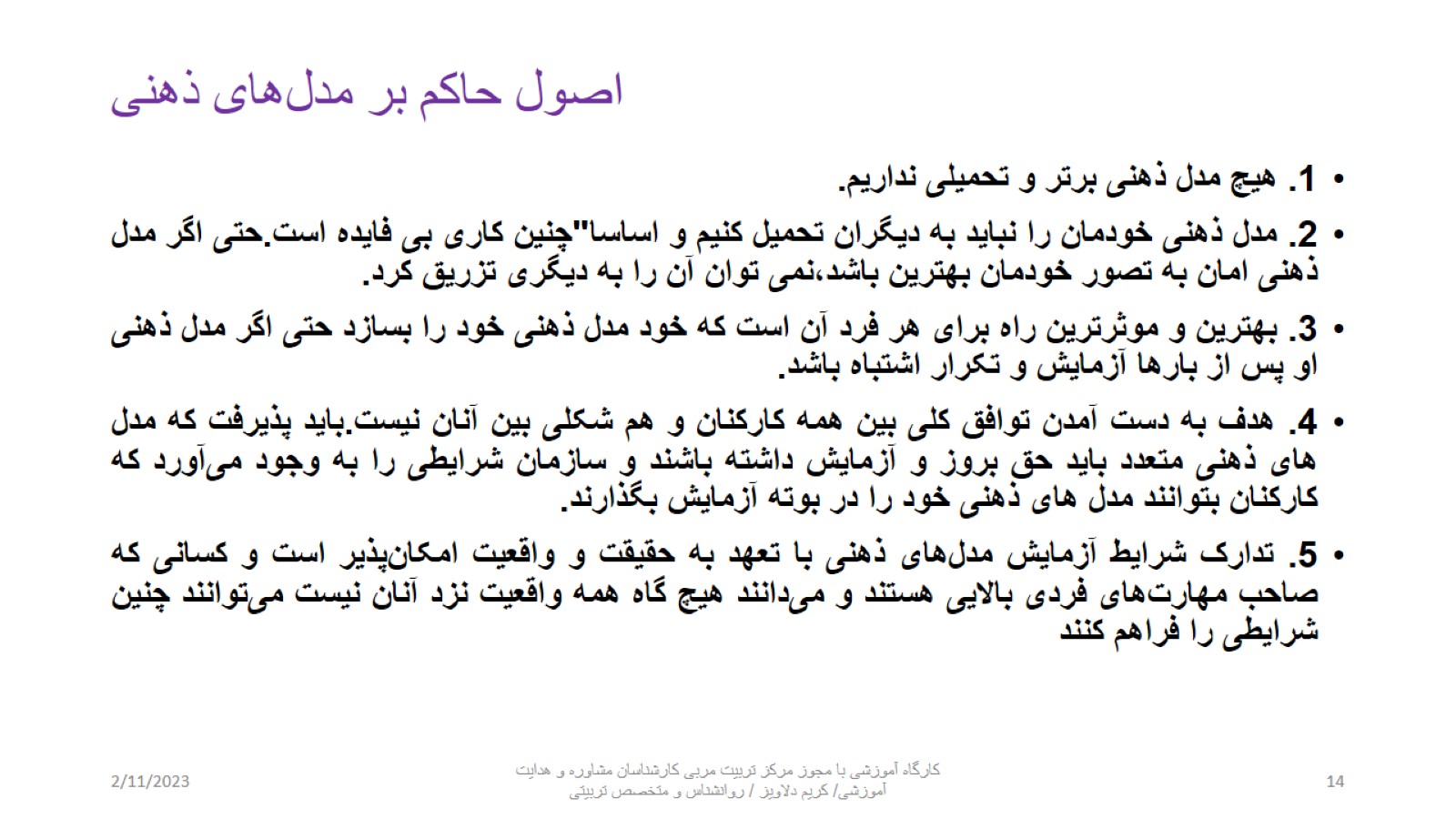 اصول حاکم بر مدل‌های ذهنی